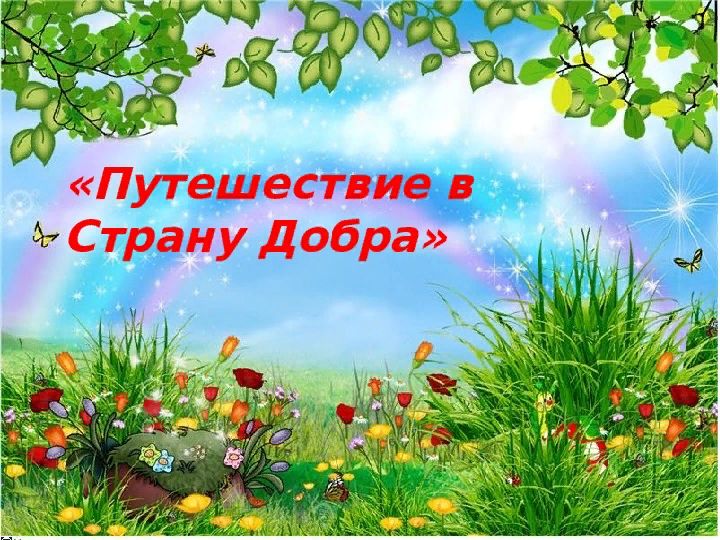 Воспитатель старшей группы
Котенко Н.А.
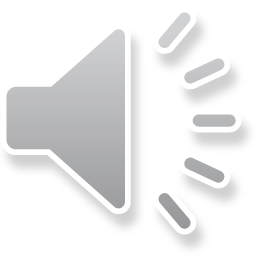 ОстровХороших поступков
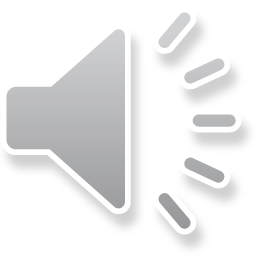 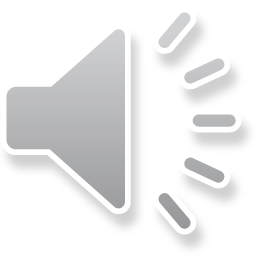 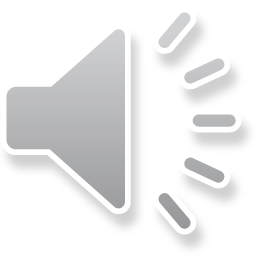 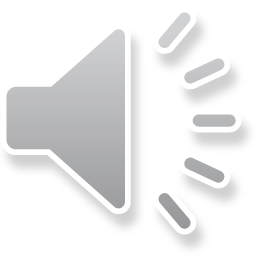 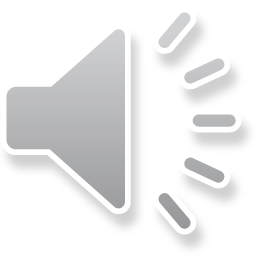